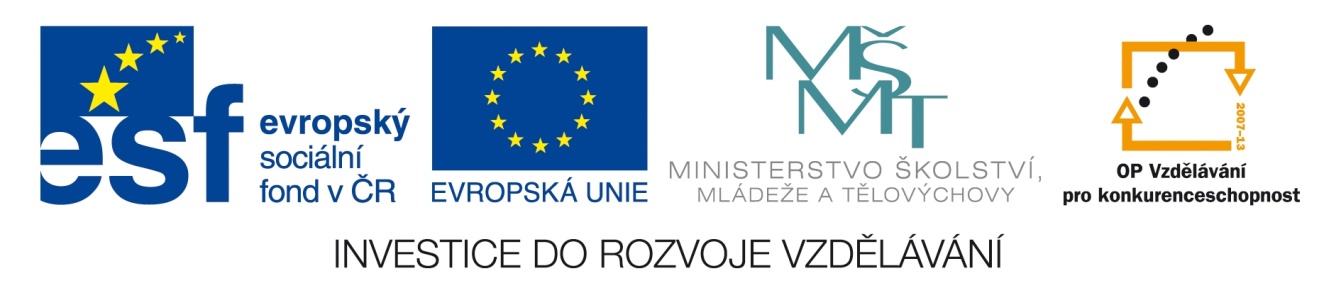 Registrační číslo projektu: CZ.1.07/1.1.38/02.0025
Název projektu: Modernizace výuky na ZŠ Slušovice, Fryšták, Kašava a Velehrad
Tento projekt je spolufinancován z Evropského sociálního fondu a státního rozpočtu České republiky.
PTÁCI  PĚVCI
Př_124_Obratlovci_Ptáci pěvci

Autor: Mgr. Hana Krajčová

Škola: Základní škola Fryšták, okres Zlín
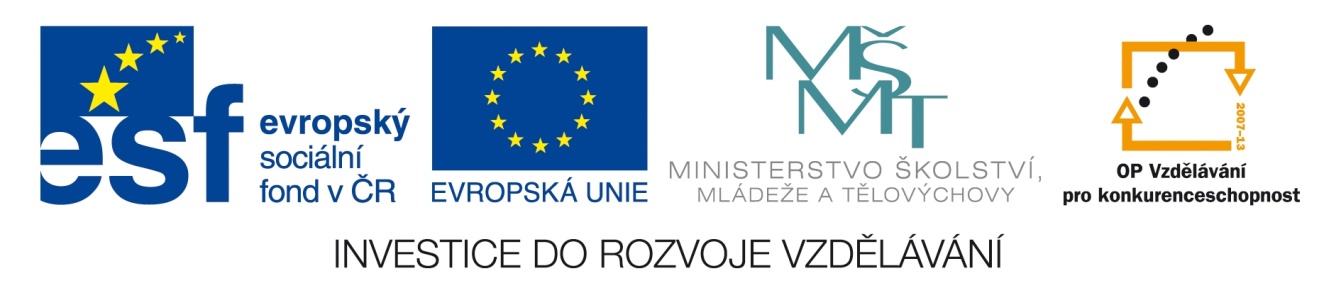 Anotace:
Tento digitální učební materiál je určen pro předmět přírodopis, 7.ročník.
 Je zaměřen na opakování znaků a zástupců ptáků ze skupiny pěvců,  
     jeho součástí je procvičení učiva formou testových otázek.
 Materiál vznikal ze zápisů autorky, která vycházela z učebnice: Černík,V., 
     Hamerská, M., Martinec, Z., Vaněk, J. Přírodopis 7: Zoologie a botanika  
     pro základní školy. 1. vyd. Praha: SPN, 2008, ISBN 978-807-2353-873
Znaky:
nejpočetnější skupina, žijí na celém světě 
stromoví  
zpěvný orgán syrinx: značení teritoria, vábení samic
někteří semenožraví, hmyzožraví nebo všežraví
hnízdo staví na stromech, krmiví
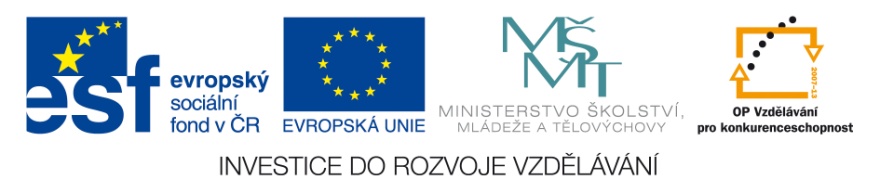 Kos  černý
HLASOVÉ  ÚSTROJÍ  SYRINX
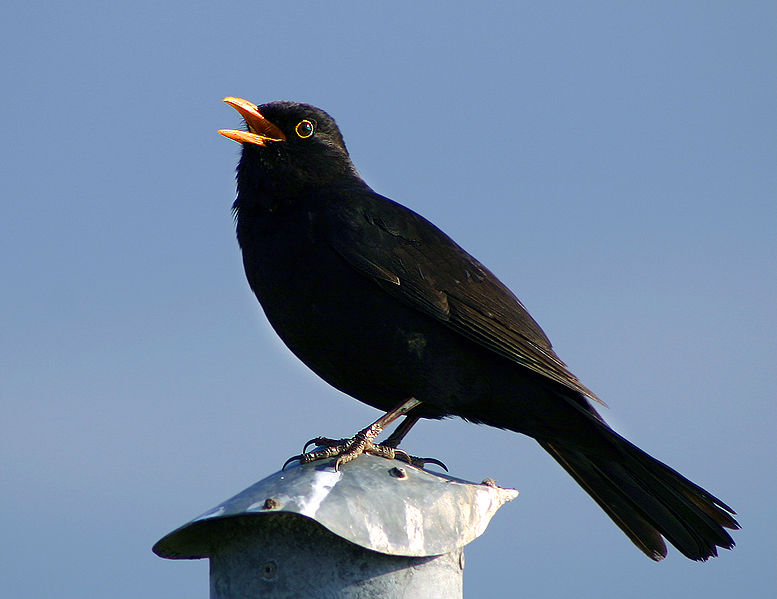 1
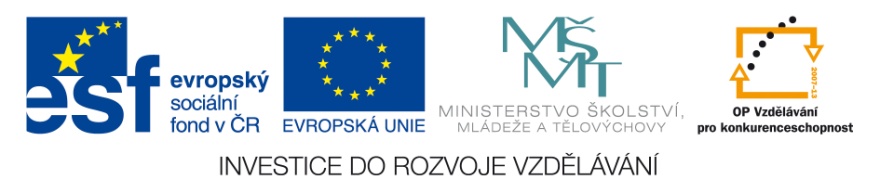 Strnad  obecný
Vrabec  domácí
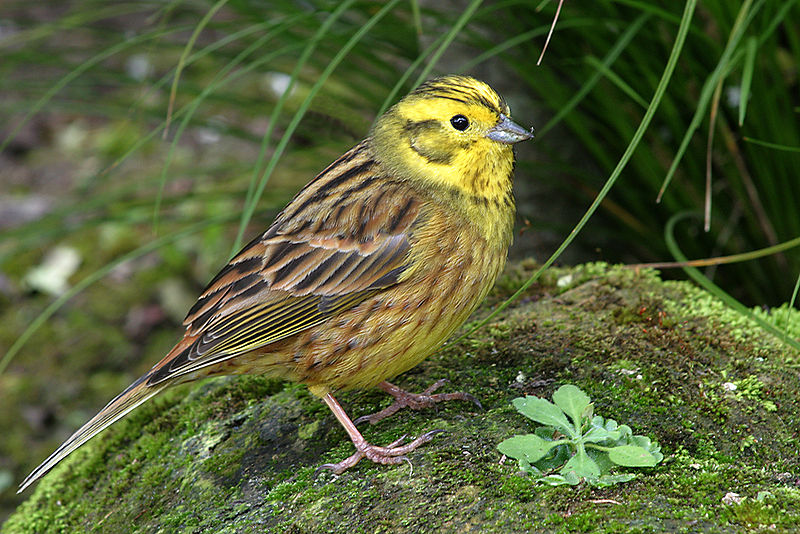 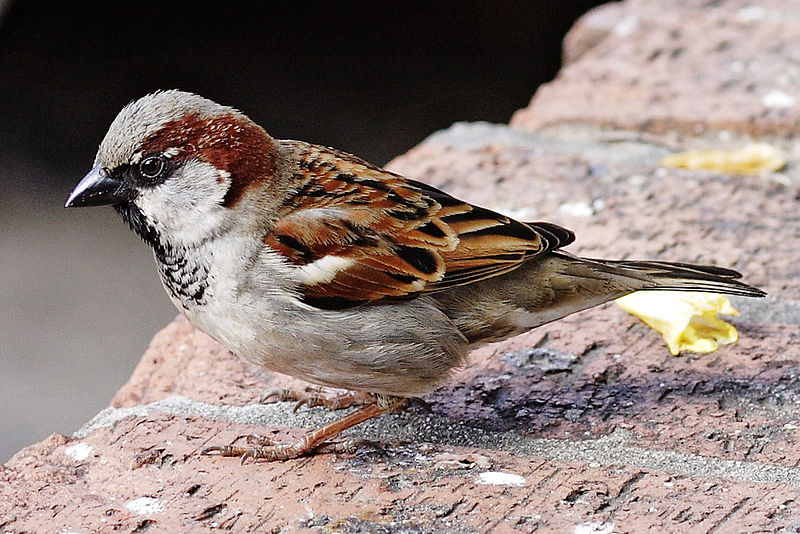 Pěnkava  obecná
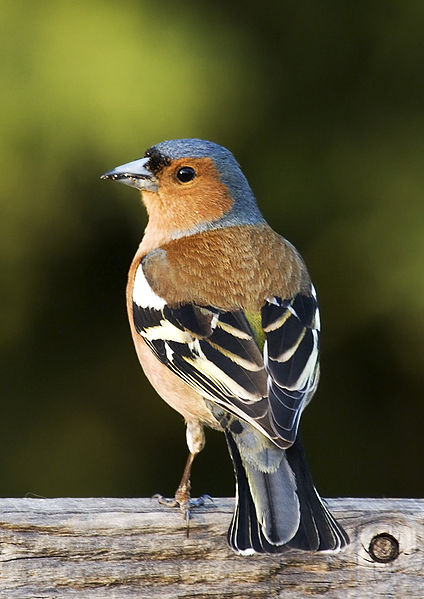 2
3
Stehlík  obecný
Hýl  obecný
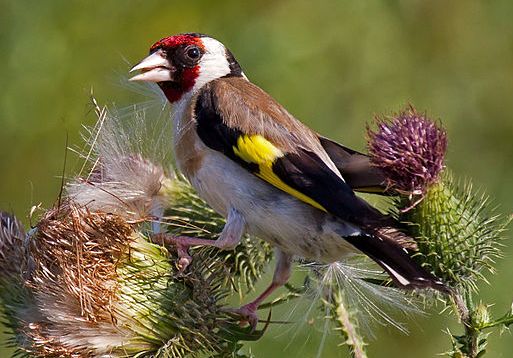 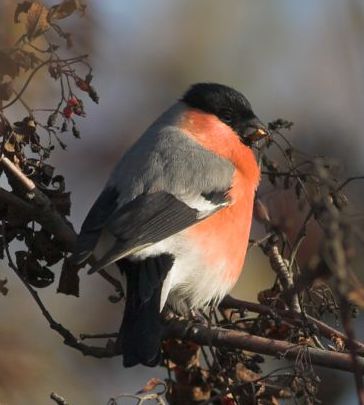 4
5
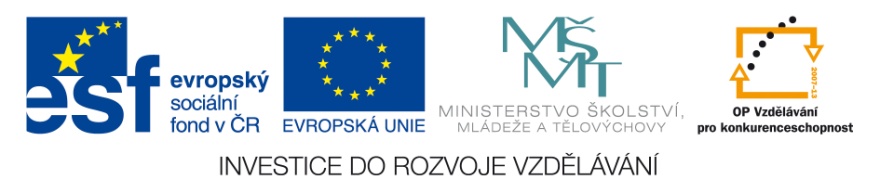 6
Sýkora  koňadra
Sýkora  modřinka
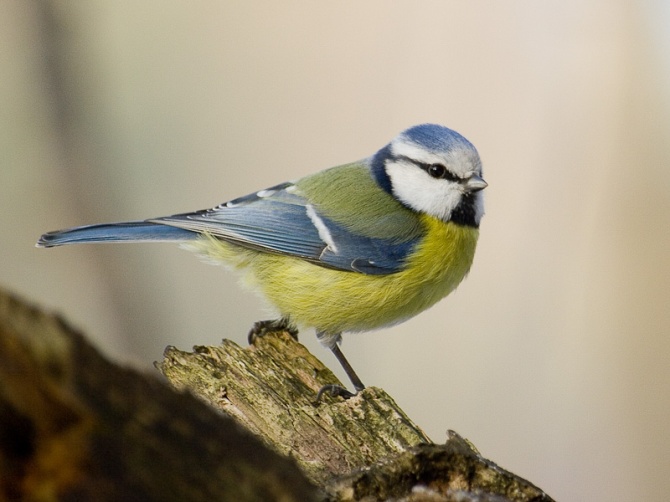 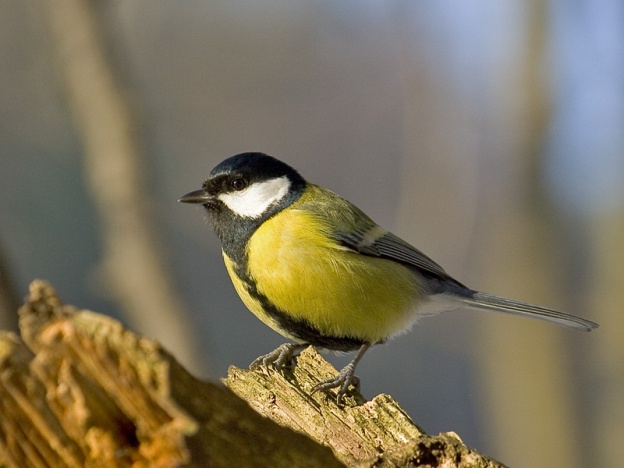 Sýkora  parukářka
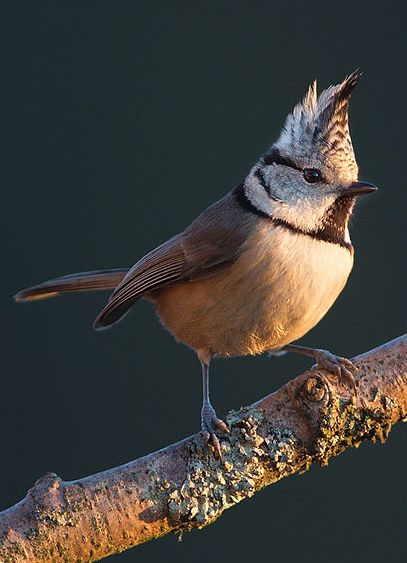 7
8
Vlaštovka  obecná
Jiřička  obecná
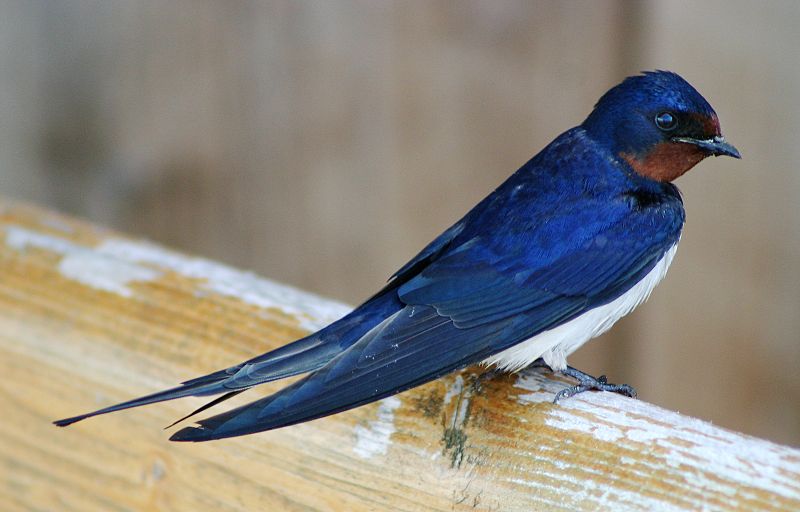 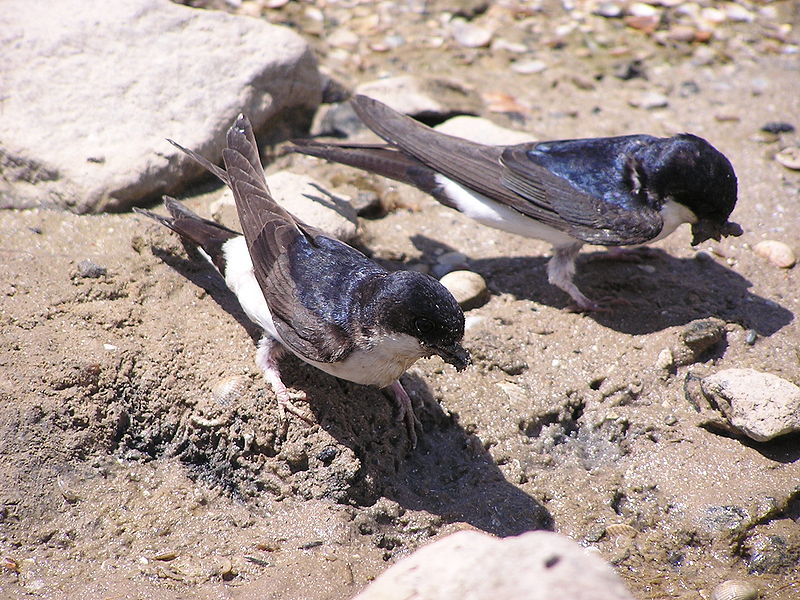 9
10
11
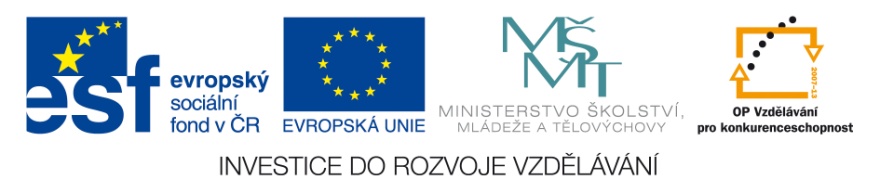 Kos  černý
Skřivan  polní
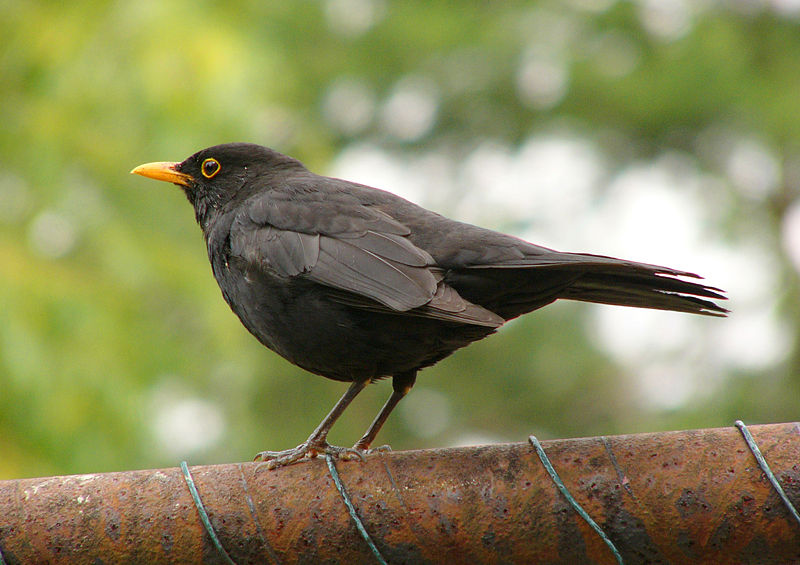 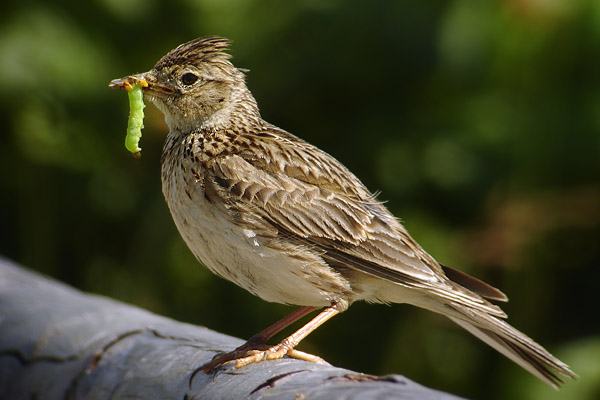 Slavík  obecný
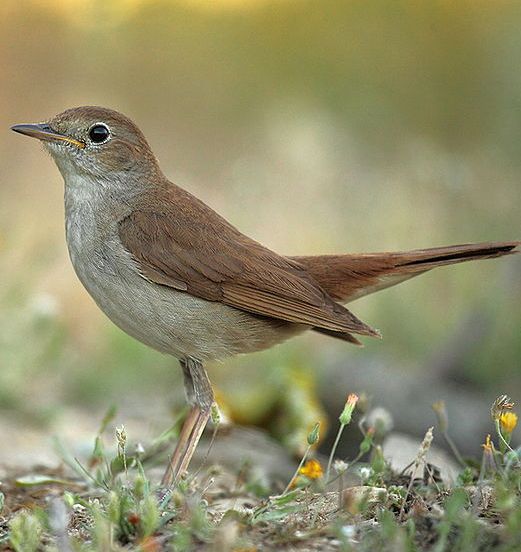 12
13
Konipas  bílý
Špaček  obecný
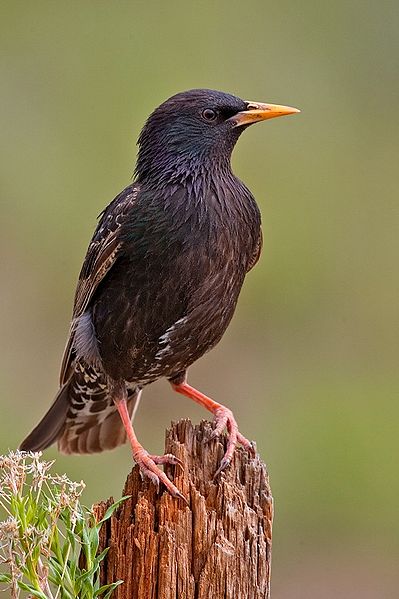 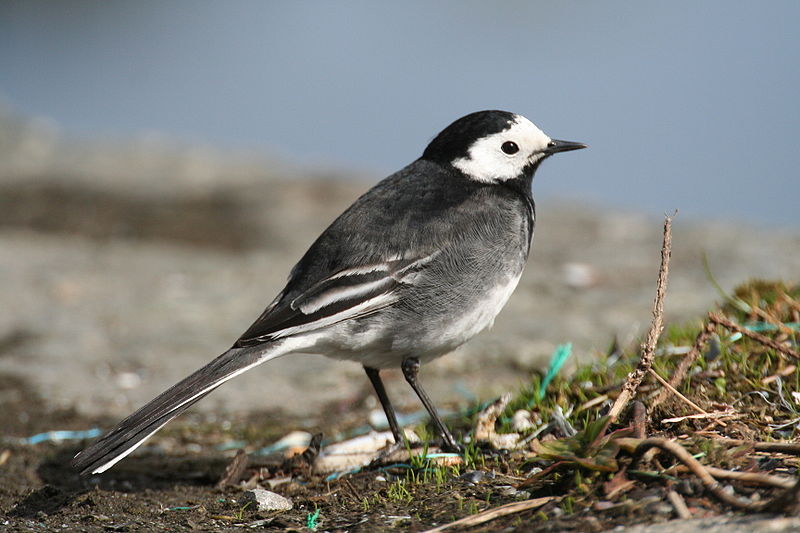 14
15
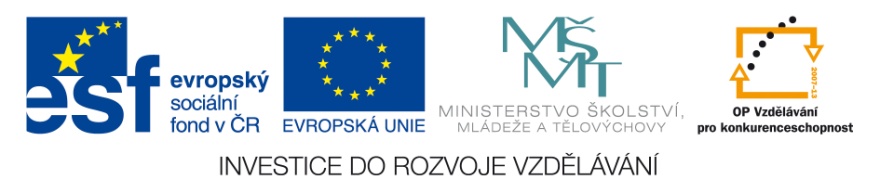 16
Sojka  obecná
Straka  obecná
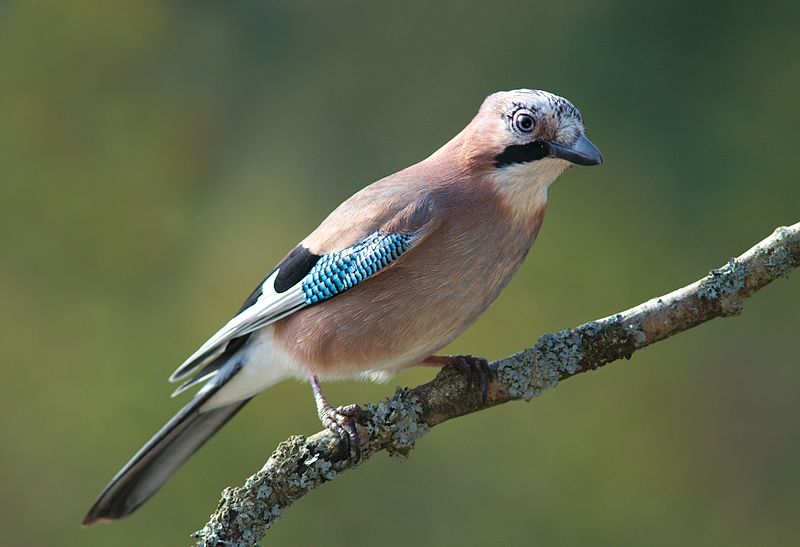 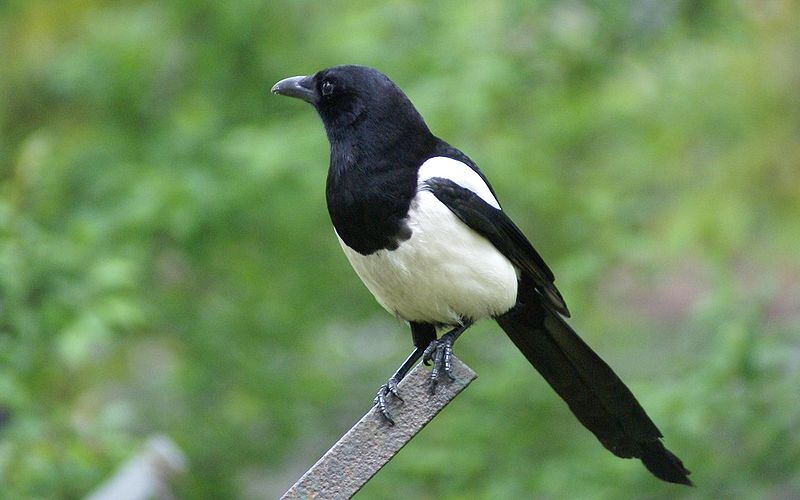 Vrána  šedá
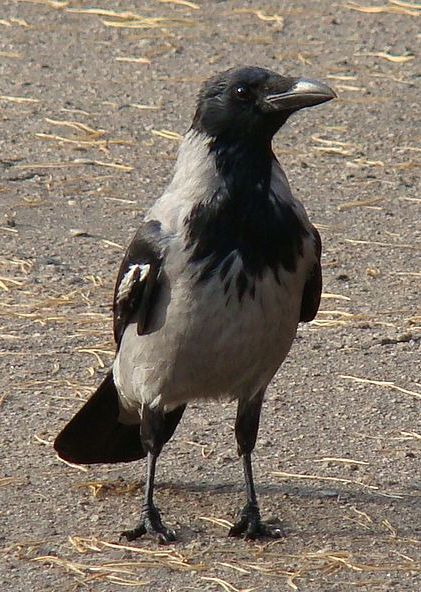 17
18
Vrána  černá
Havran  polní
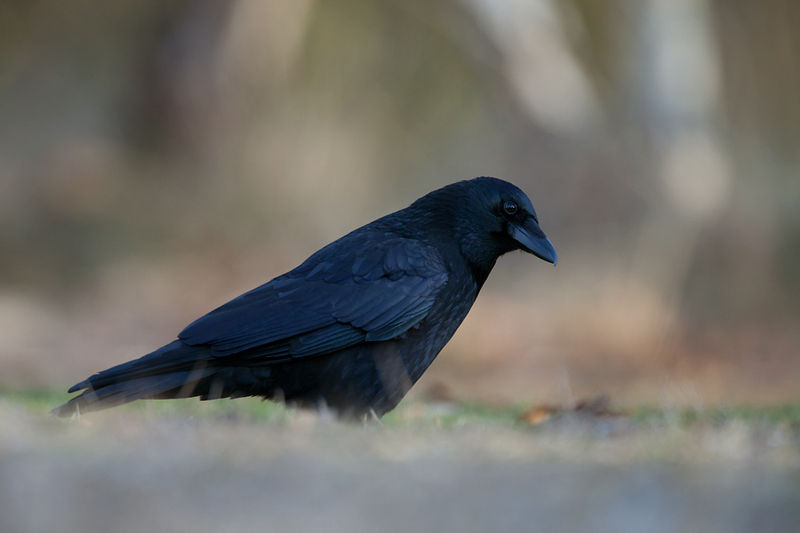 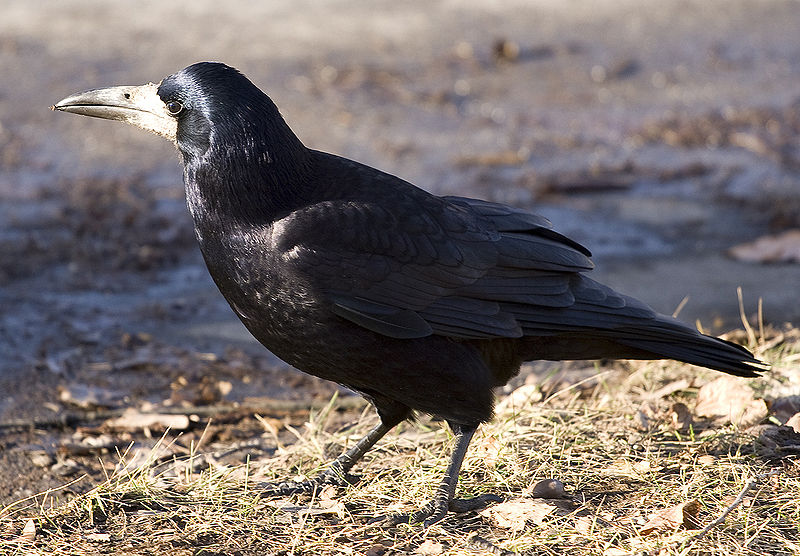 19
20
21
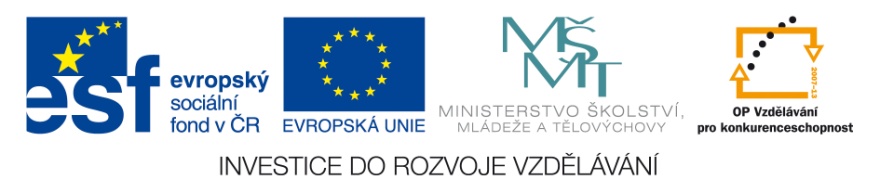 Vrabec domácí

Vrabec domácí je rozšířený pěvec. Hnízda staví pod okapy, ve skulinách zdí. Mláďata krmí hmyzem, pak se živí rostlinnou potravou. Je stálý.
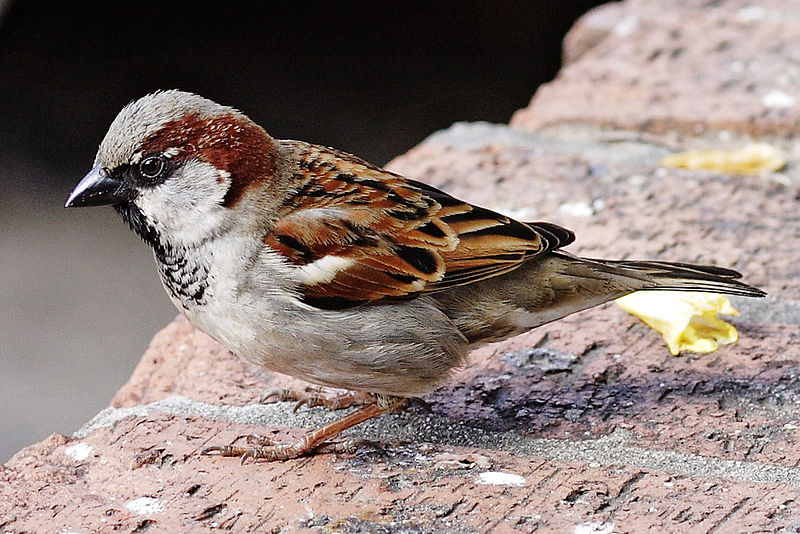 2
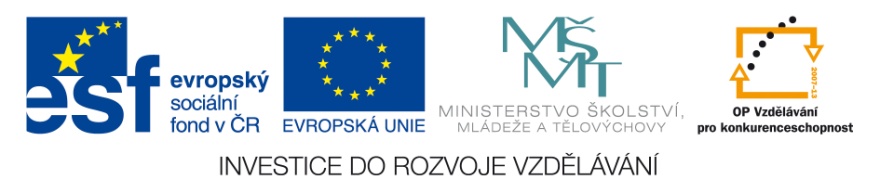 Strnad obecný

Strnad obecný hnízdí v otevřené krajině na křovinatých mezích. Jeho potrava je smíšená. Je stálý.
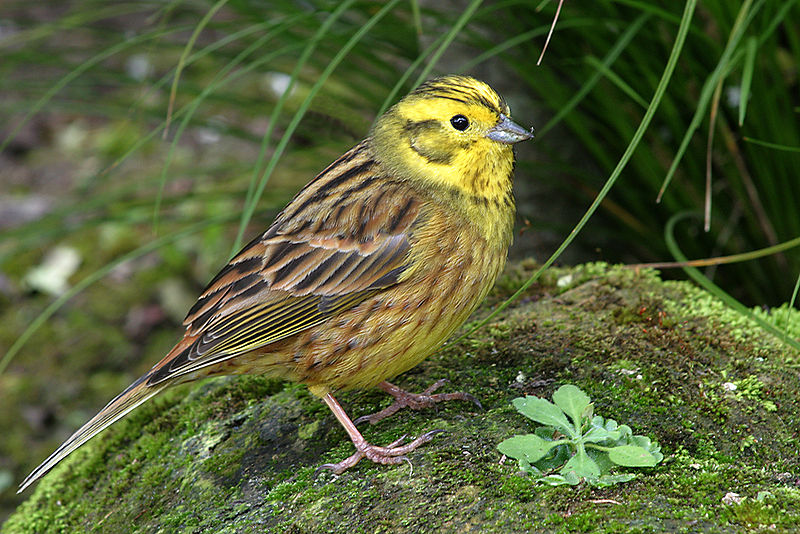 3
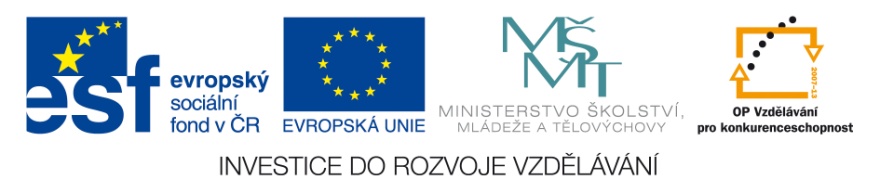 Pěnkava obecná

Pěnkava obecná žije v lesích, parcích, zahradách. Živí se převážně rostlinnou potravou. Samice na zimu odlétají.
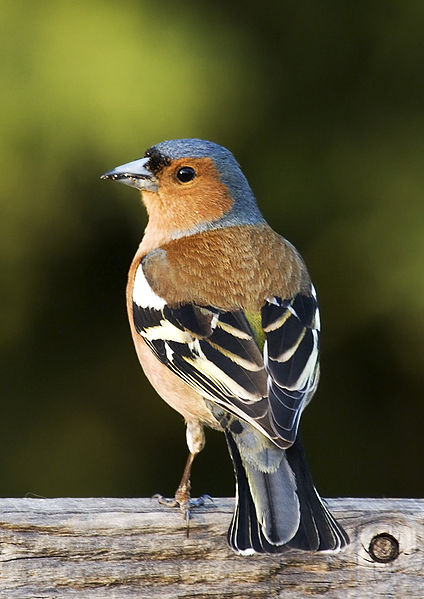 4
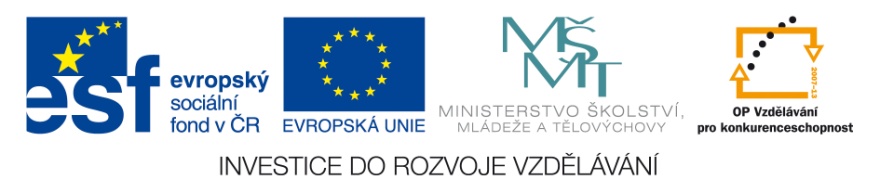 Stehlík obecný

Stehlík obecný žije v parcích, zahradách, řidších listnatých lesích. Je stálý. Jeho potrava je rostlinná.
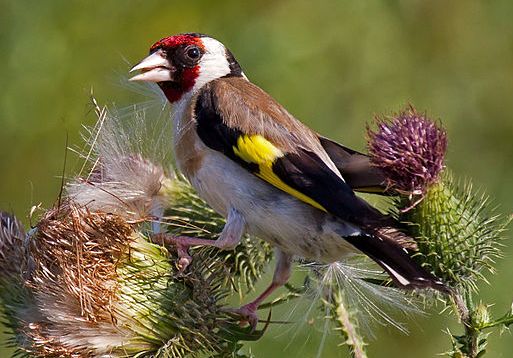 5
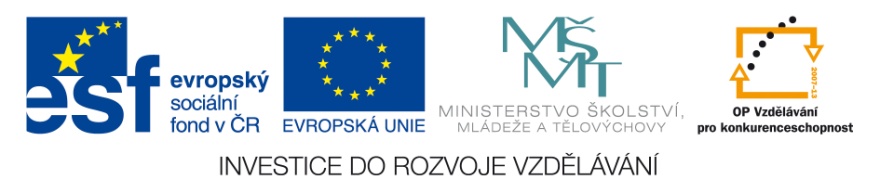 Hýl obecný

Samec hýla obecného se vyznačuje červeným zbarvením peří na hrudi a břiše. Potrava je rostlinná.
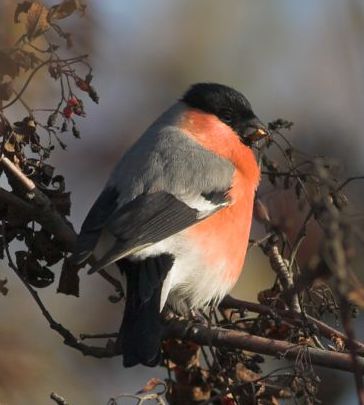 6
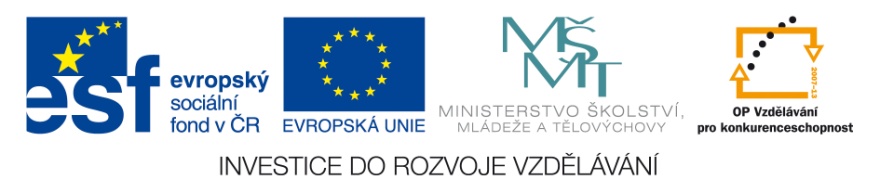 Sýkora koňadra

Sýkora koňadra staví hnízda v dutinách stromů. Její potravou je hmyz a jeho larvy. Tím je užitečná, proto pro ně lidé staví v zahradách budky.
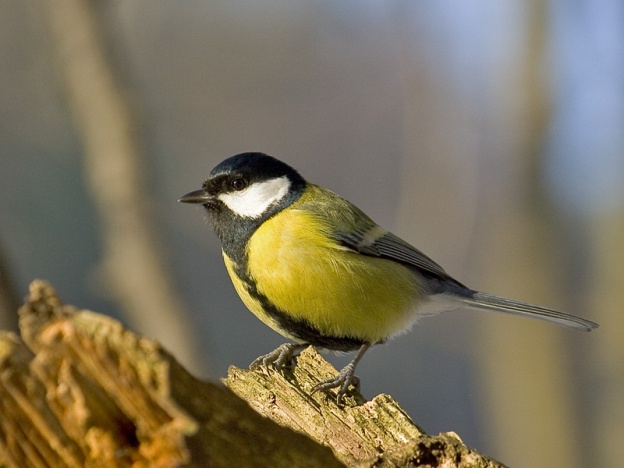 7
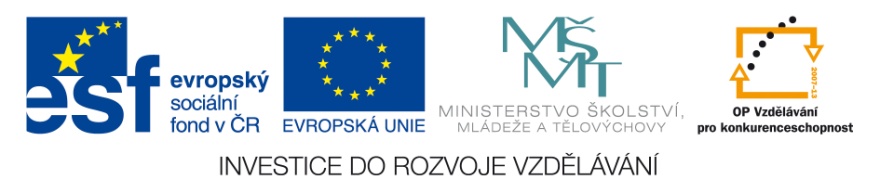 Vlaštovka obecná

Vlaštovka obecná staví otevřená hnízda pod střechami. Má dlouze vykrojený ocas. Hmyz loví v letu. Na zimu odlétá do Afriky. Je zákonem chráněná.
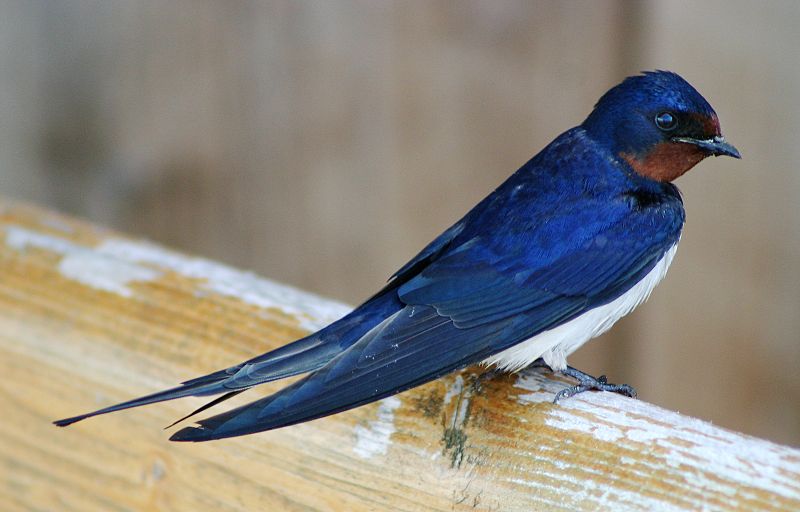 10
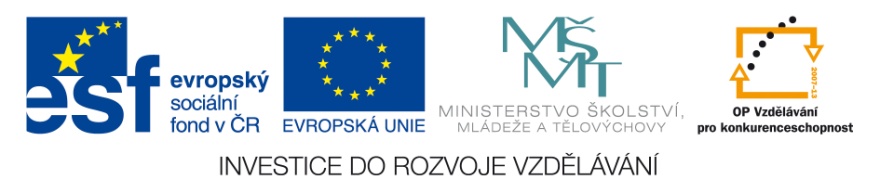 Jiřička obecná

Jiřička obecná má mělčeji vykrojený ocas než vlaštovka. Staví polokulovitá hnízda s vletovým otvorem pod střechami. Hmyz loví v letu. Je tažná.
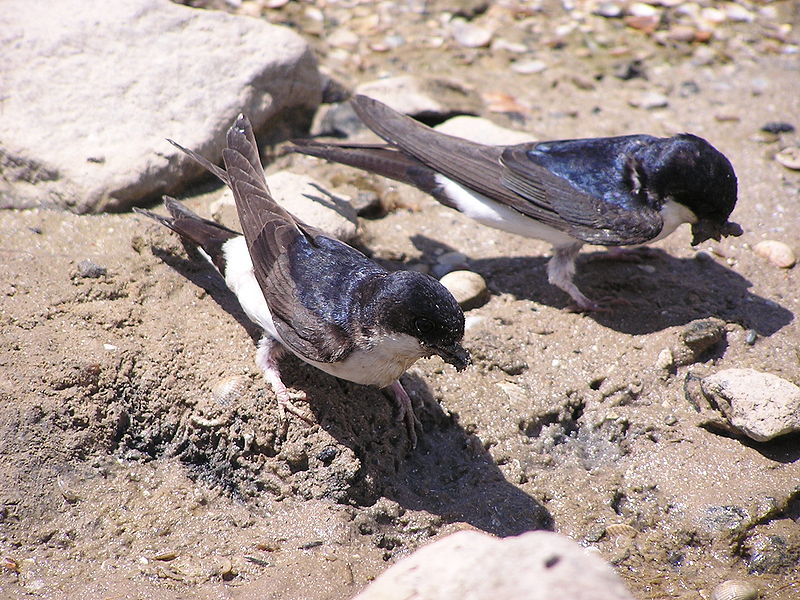 11
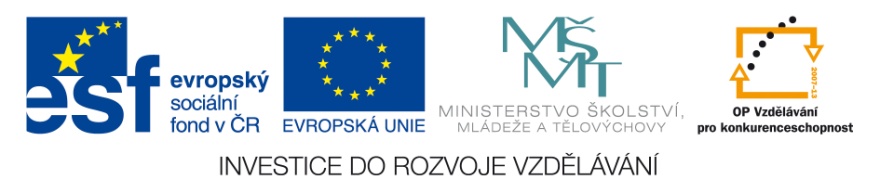 Skřivan polní

Skřivan polní žije na polích, hnízda staví na zemi. Vyletuje do výšky a prudce slétává. Potrava je smíšená. Je stěhovavý.
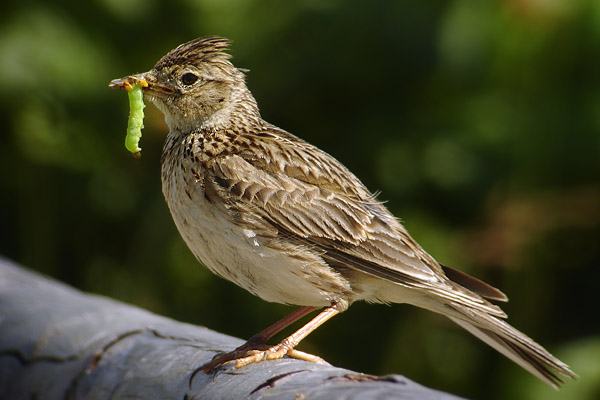 12
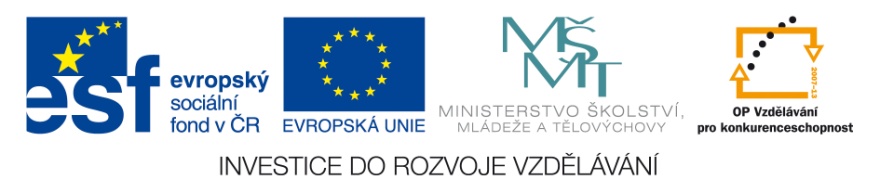 Kos černý

Kos černý žije blízko lidských sídel. Samec je černý se žlutým zobákem a má hnědé nohy. Samice jsou hnědé. Potrava je smíšená, někteří na zimu odlétají.
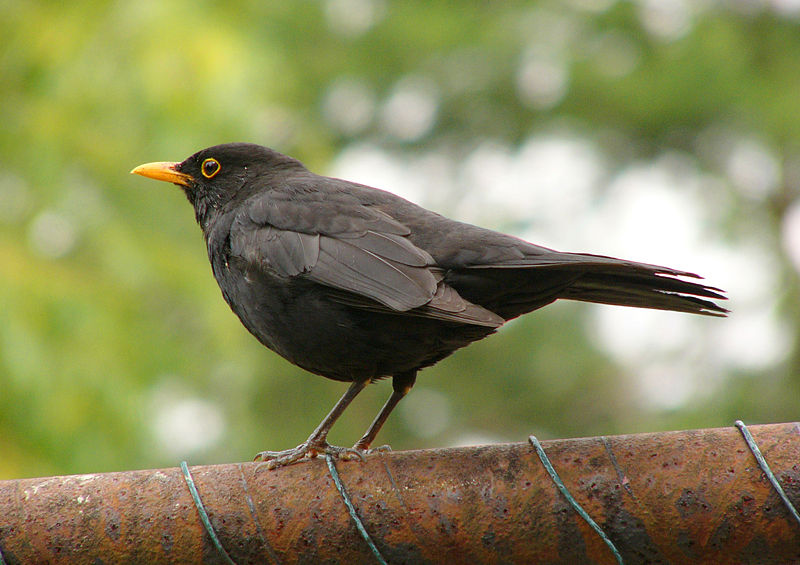 13
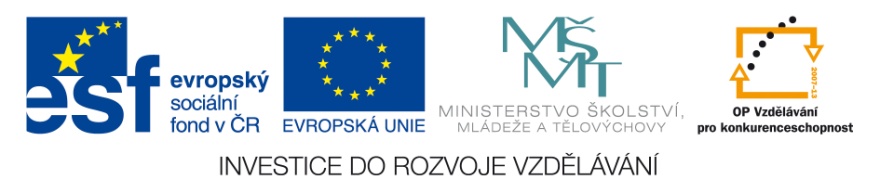 Slavík obecný

Slavík obecný je nejlepší pěvec. Žije blízko vody, živí se hmyzem. Je stěhovavý. Zákonem chráněný.
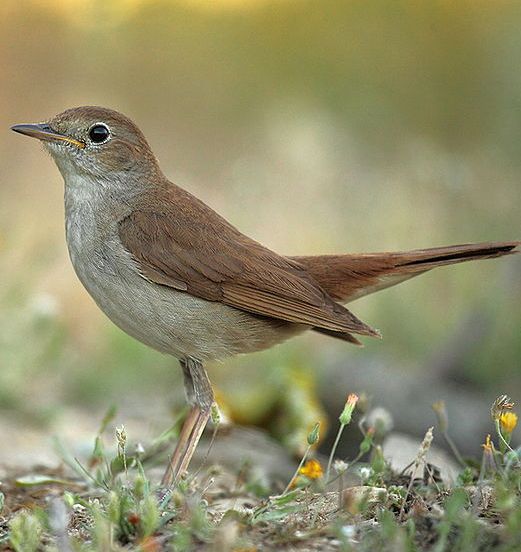 14
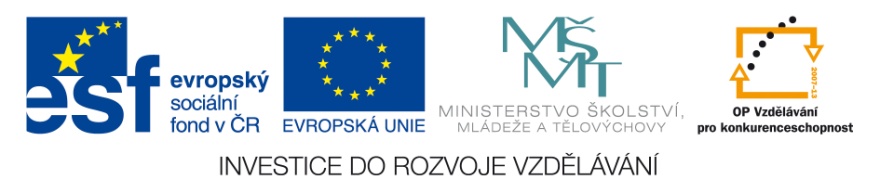 Konipas bílý

Konipas bílý třese ocáskem (název „třasořitka). Živí se pouze hmyzem. Je stěhovavý.
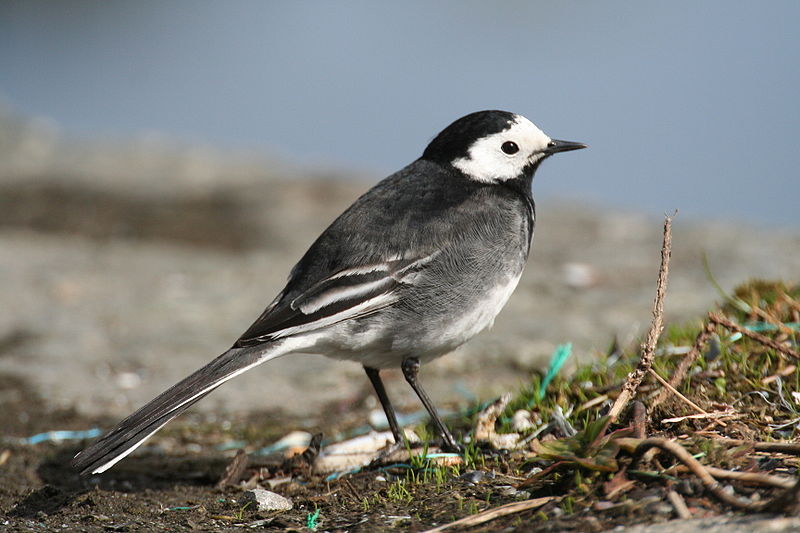 15
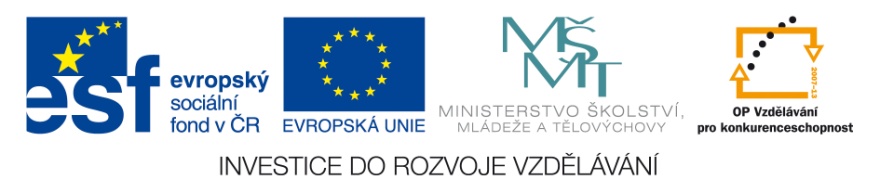 Špaček obecný

Špaček obecný má tmavě – skvrnitou barvu peří. Živí se hmyzem, žížalami, slimáky a dužnatými plody (škody na zahradách). Je stěhovavý.
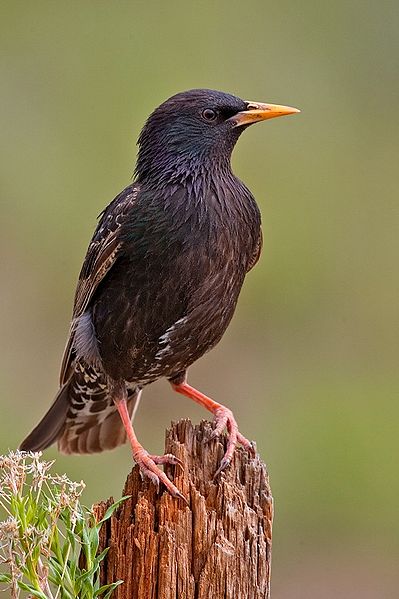 16
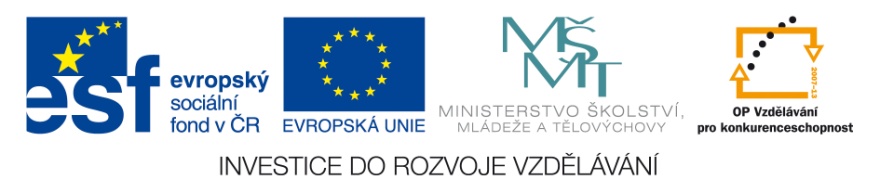 Sojka obecná

Sojka má na křídlech tzv. „zrcátko“ (pruhovaná pírka). Varovným křikem hlídá les. Je všežravá.
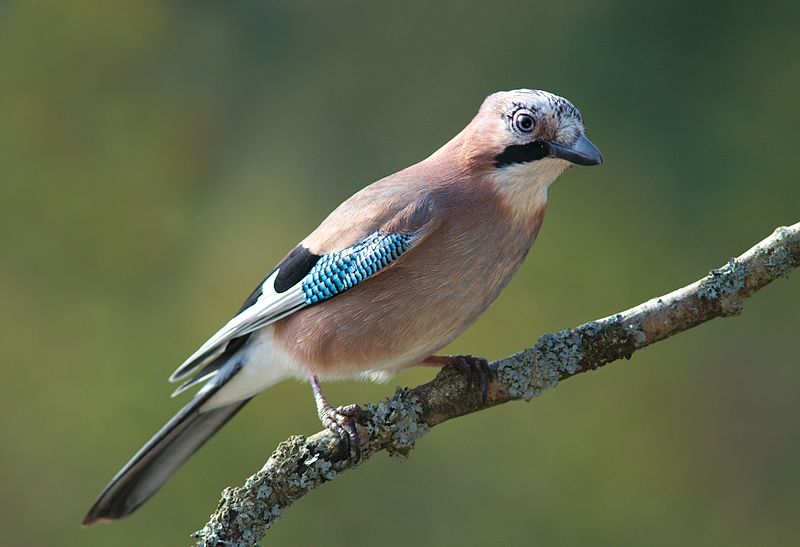 17
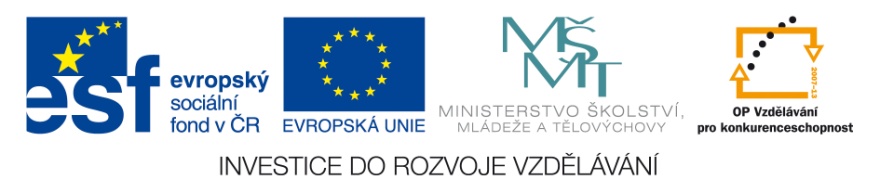 Straka obecná

Straka obecná žije blízko lidských sídel. Staví si hnízdo se stříškou. Má bílé bříško a dlouhý ocas. Potravou jsou bezobratlí, myši, ptáci aj. Hnízdo nepoužívá opakovaně.
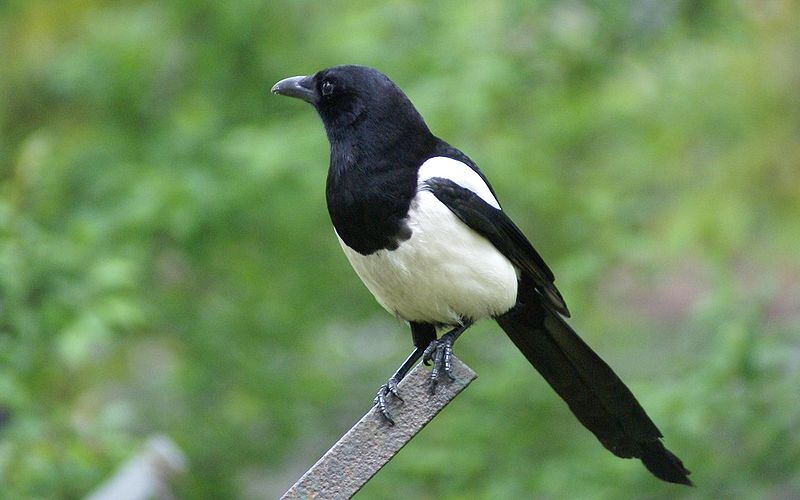 18
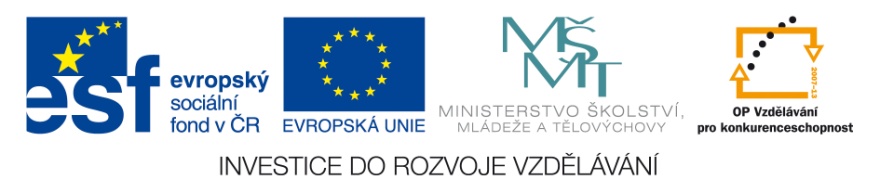 Vrána obecná šedá

Vrána šedá žije na východě ČR. Potravou je hmyz, myši, jiní ptáci, zajíci, koroptve. Okusují pupeny stromů.
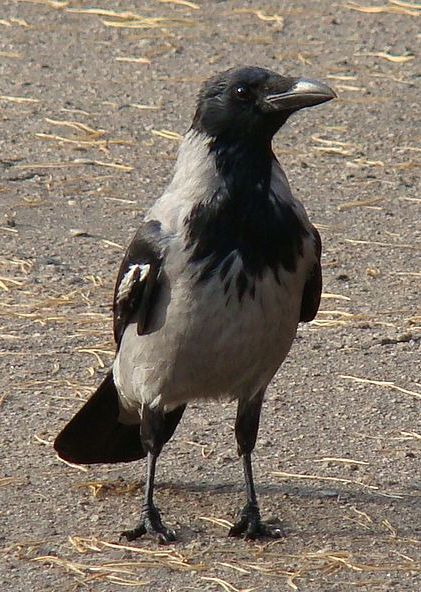 19
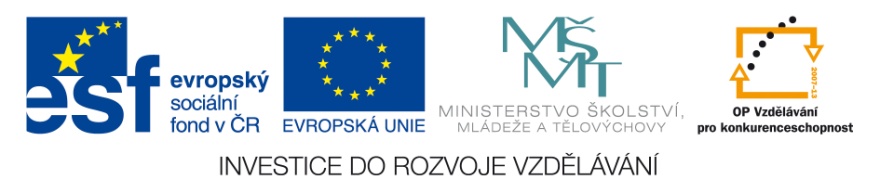 Havran polní

Havran polní je černý, starší havrani mají lysý kořen zobáku. Hnízdí společně na vysokých stromech. Přilétají k nám na zimu z východní Evropy.
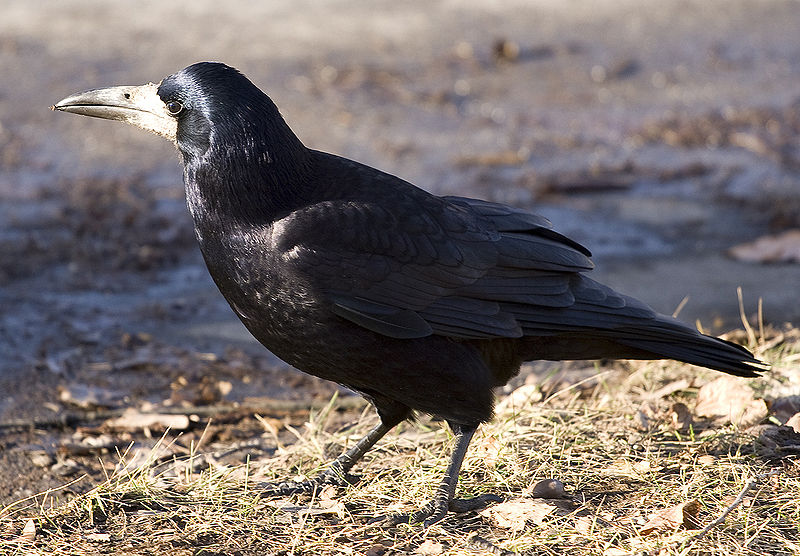 21
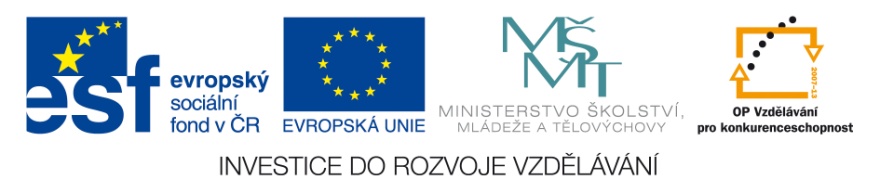 Při rozmnožování:


staví hnízda na zemi, nekrmí mláďata

nestaví hnízda, ani nekrmí mláďata

staví hnízda na stromech, krmí mláďata
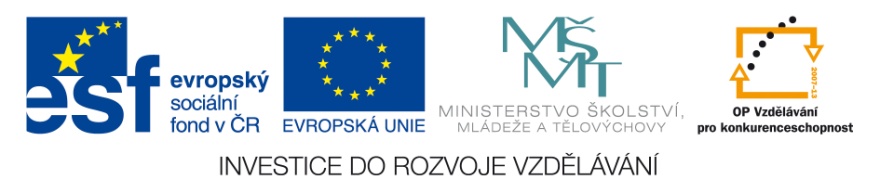 Kulovitá hnízda s otvorem staví:


vlaštovka obecná

jiřička obecná

špaček obecný
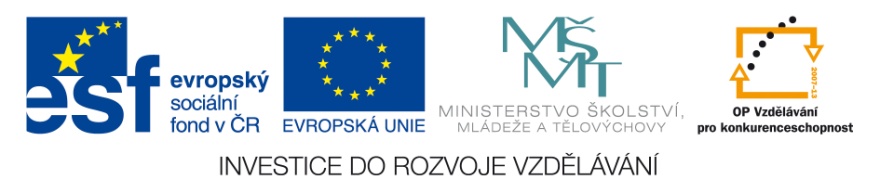 Tažní pěvci jsou:


 sýkora,  strnad, vrabec 

 hýl,  kos,  drozd

 špaček,  slavík,  jiřička
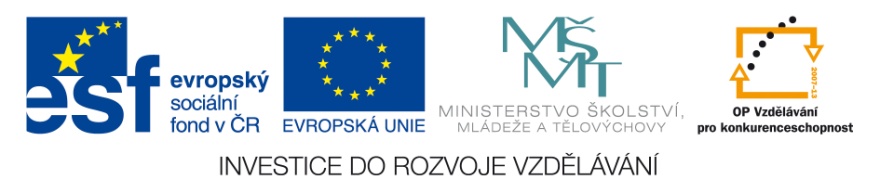 Názvem „třasořitka“ se označuje:


 konipas bílý 

 sýkora parukářka

 skřivan polní
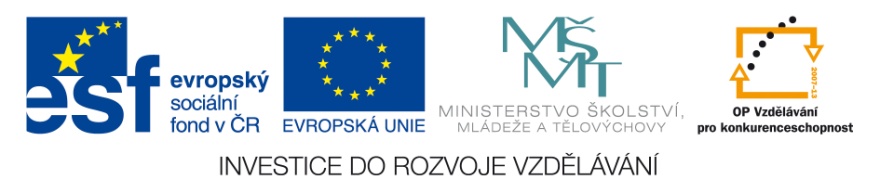 Střemhlavým letem se vyznačuje:


 špaček obecný

 strnad obecný

 skřivan polní
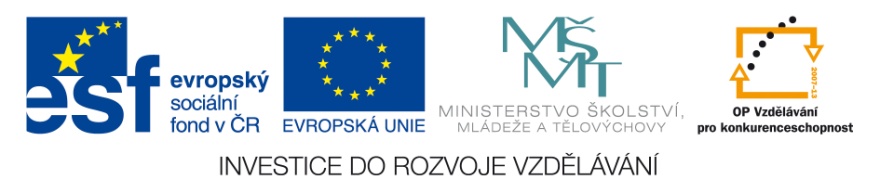 Testík
3.
1.
2.
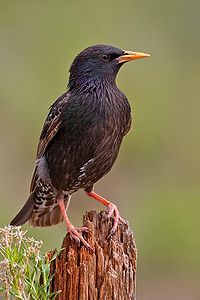 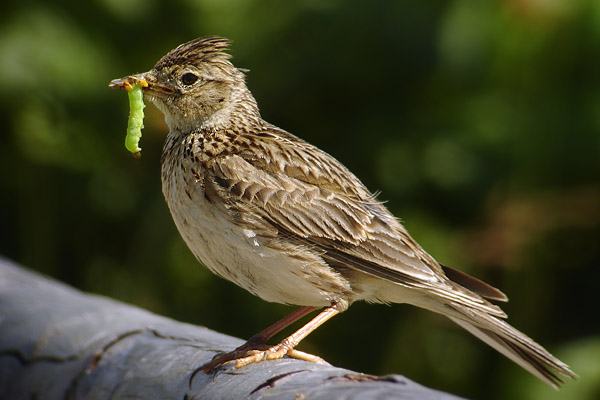 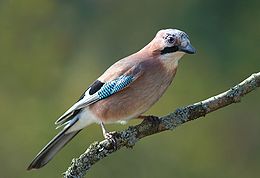 22
Skřivan polní
23
24
Sojka obecná
Špaček obecný
4.
6.
5.
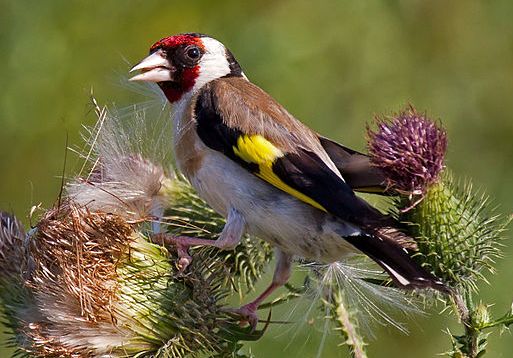 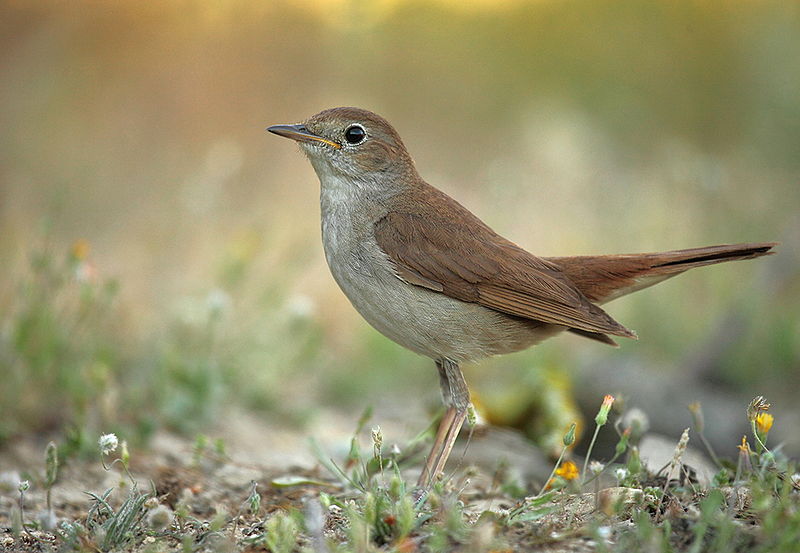 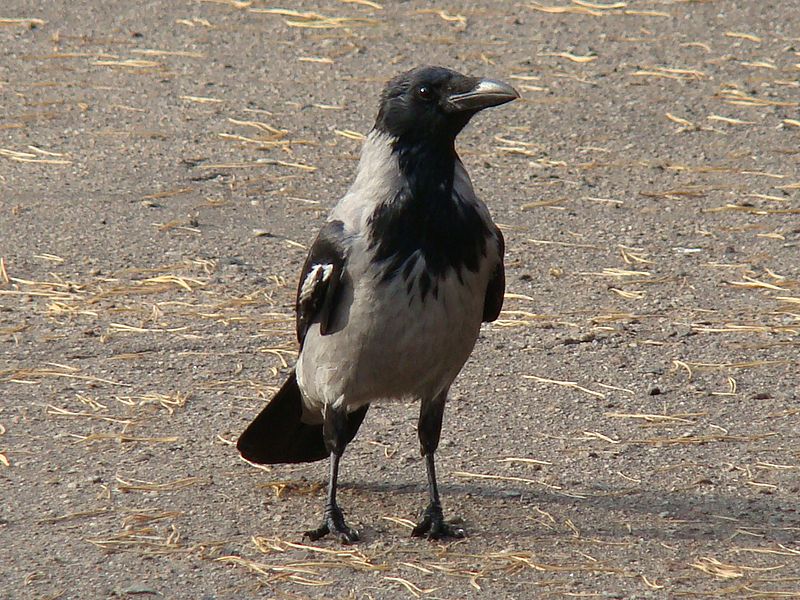 25
27
26
Stehlík obecný
Slavík obecný
Vrána šedá
Opakování  ptáci pěvci:
Pěvci jsou stromoví ptáci žijící   ?
Syrinx je  ?
Hnízda staví   ?
     ?   krmiví.
Nejlepším pěvcem je   ? 
Za hlídače lesa je považována  ?
Kulovité hnízdo s otvorem staví  ?
Škody na zahradách působí ?
na celém světě.
jejich zpěvný orgán.
většinou na stromech.
Jsou
slavík obecný.
sojka obecná.
jiřička obecná.
špaček obecný.
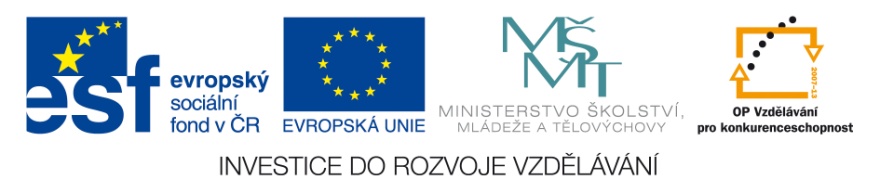 Výborně!
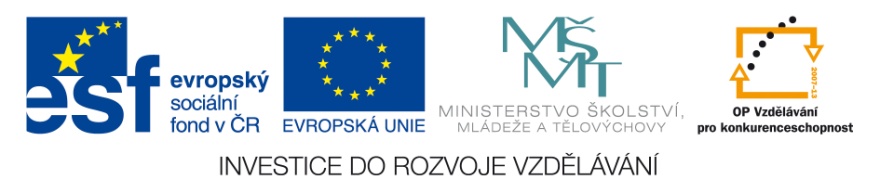 Zdroje použité dne 21. 6. 2013:
Solsort.jpg. In: Wikipedia: the free encyclopedia [online]. San Francisco (CA): Wikimedia Foundation, 2001-, 19. 5. 2006, 20:59 [cit. 2013-06-21]. Dostupné z: http://cs.wikipedia.org/wiki/Soubor:Solsort.jpg

House sparrowIII.jpg. In: Wikipedia: the free encyclopedia [online]. San Francisco (CA): Wikimedia Foundation, 2001-, 22. 3. 2007, 07:07 [cit. 2013-06-21]. Dostupné z: http://cs.wikipedia.org/wiki/Soubor:House_sparrowIII.jpg

Emberiza citrinella -New Zealand -North Island-8.jpg. In: Wikipedia: the free encyclopedia [online]. San Francisco (CA): Wikimedia Foundation, 2001-, 19. 12. 2009, 18:26 [cit. 2013-06-21]. Dostupné z: http://cs.wikipedia.org/wiki/Soubor:Emberiza_citrinella_-New_Zealand_-North_Island-8.jpg

Fringilla coelebs chaffinch male edit2.jpg. In: Wikipedia: the free encyclopedia [online]. San Francisco (CA): Wikimedia Foundation, 2001-, 3. 6. 2007, 14:16 [cit. 2013-06-21]. Dostupné z: http://cs.wikipedia.org/wiki/Soubor:Fringilla_coelebs_chaffinch_male_edit2.jpg

European Goldfinch.jpg. In: Wikipedia: the free encyclopedia [online]. San Francisco (CA): Wikimedia Foundation, 2001-, 3. 8. 2012, 16:23 [cit. 2013-06-21]. Dostupné z: http://cs.wikipedia.org/wiki/Soubor:European_Goldfinch.jpg

PyrrhulaPyrrhulaAutumn.jpg. In: Wikipedia: the free encyclopedia [online]. San Francisco (CA): Wikimedia Foundation, 2001-, 29. 10. 2006, 16:28 [cit. 2013-06-21]. Dostupné z: http://cs.wikipedia.org/wiki/Soubor:PyrrhulaPyrrhulaAutumn.jpg

Parus major m.jpg. In: Wikipedia: the free encyclopedia [online]. San Francisco (CA): Wikimedia Foundation, 2001-, 19. 2. 2007, 23:40 [cit. 2013-06-21]. Dostupné z: http://cs.wikipedia.org/wiki/Soubor:Parus_major_m.jpg
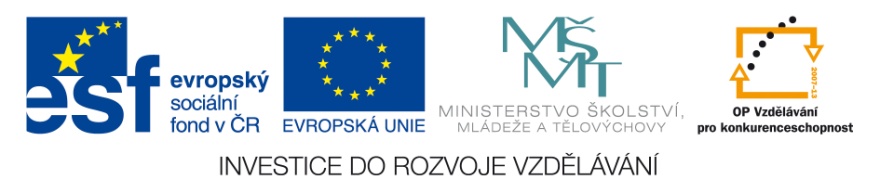 Parus caeruleus1.jpg. In: Wikipedia: the free encyclopedia [online]. San Francisco (CA): Wikimedia Foundation, 2001-, 21. 1. 2006, 11:23 [cit. 2013-06-21]. Dostupné z: http://cs.wikipedia.org/wiki/Soubor:Parus_caeruleus1.jpg

Lophophanes cristatus Luc Viatour 2.jpg. In: Wikipedia: the free encyclopedia [online]. San Francisco (CA): Wikimedia Foundation, 2001-, 28. 12. 2008, 08:29 [cit. 2013-06-21]. Dostupné z: http://cs.wikipedia.org/wiki/Soubor:Lophophanes_cristatus_Luc_Viatour_2.jpg

Landsvale.jpg. In: Wikipedia: the free encyclopedia [online]. San Francisco (CA): Wikimedia Foundation, 2001-, 12. 11. 2012, 08:45 [cit. 2013-06-21]. Dostupné z: http://cs.wikipedia.org/wiki/Soubor:Landsvale.jpg

Delichon urbicum 10.jpg. In: Wikipedia: the free encyclopedia [online]. San Francisco (CA): Wikimedia Foundation, 2001-, 18. 11. 2008, 07:27 [cit. 2013-06-21]. Dostupné z: http://cs.wikipedia.org/wiki/Soubor:Delichon_urbicum_10.jpg

Alauda arvensis 2.jpg. In: Wikipedia: the free encyclopedia [online]. San Francisco (CA): Wikimedia Foundation, 2001-, 27. 2. 2007, 11:18 [cit. 2013-06-21]. Dostupné z: http://cs.wikipedia.org/wiki/Soubor:Alauda_arvensis_2.jpg

Kos cerny.jpg. In: Wikipedia: the free encyclopedia [online]. San Francisco (CA): Wikimedia Foundation, 2001-, 23. 12. 2007, 11:41 [cit. 2013-06-21]. Dostupné z: http://cs.wikipedia.org/wiki/Soubor:Kos_cerny.jpg

Augustín Povedano Ruiseñor Luscinia megarhynchos.jpg. In: Wikipedia: the free encyclopedia [online]. San Francisco (CA): Wikimedia Foundation, 2001-, 29. 9. 2012, 13:49 [cit. 2013-06-21]. Dostupné z: http://cs.wikipedia.org/wiki/Soubor:August%C3%ADn_Povedano_Ruise%C3%B1or_Luscinia_megarhynchos.jpg
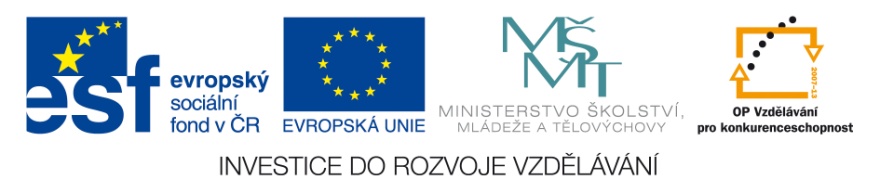 Pied wagtail.jpeg. In: Wikipedia: the free encyclopedia [online]. San Francisco (CA): Wikimedia Foundation, 2001-, 28. 3. 2010, 16:55 [cit. 2013-06-21]. Dostupné z: http://cs.wikipedia.org/wiki/Soubor:Pied_wagtail.jpeg

European Starling 2006.jpg. In: Wikipedia: the free encyclopedia [online]. San Francisco (CA): Wikimedia Foundation, 2001-, 23. 8. 2006, 16:03 [cit. 2013-06-21]. Dostupné z: http://cs.wikipedia.org/wiki/Soubor:European_Starling_2006.jpg

Garrulus glandarius 1 Luc Viatour.jpg. In: Wikipedia: the free encyclopedia [online]. San Francisco (CA): Wikimedia Foundation, 2001-, 12. 2. 2009, 19:29 [cit. 2013-06-21]. Dostupné z: http://cs.wikipedia.org/wiki/Soubor:Garrulus_glandarius_1_Luc_Viatour.jpg

Pica pica -Poland-8.jpg. In: Wikipedia: the free encyclopedia [online]. San Francisco (CA): Wikimedia Foundation, 2001-, 6. 1. 2009, 11:58 [cit. 2013-06-21]. Dostupné z: http://commons.wikimedia.org/wiki/File:Pica_pica_-Poland-8.jpg?uselang=cs

Hooded Crow-Mindaugas Urbonas-9.jpg. In: Wikipedia: the free encyclopedia [online]. San Francisco (CA): Wikimedia Foundation, 2001-, 30. 9. 2007, 11:10 [cit. 2013-06-21]. Dostupné z: http://cs.wikipedia.org/wiki/Soubor:Hooded_Crow-Mindaugas_Urbonas-9.jpg

Corvus corone 1 (Marek Szczepanek).jpg. In: Wikipedia: the free encyclopedia [online]. San Francisco (CA): Wikimedia Foundation, 2001-, 20. 2. 2011, 09:38 [cit. 2013-06-21]. Dostupné z: http://cs.wikipedia.org/wiki/Soubor:Corvus_corone_1_(Marek_Szczepanek).jpg

Corvus frugilegus 2.jpg. In: Wikipedia: the free encyclopedia [online]. San Francisco (CA): Wikimedia Foundation, 2001-, 9. 12. 2007, 17:21 [cit. 2013-06-21]. Dostupné z: http://cs.wikipedia.org/wiki/Soubor:Corvus_frugilegus_2.jpg
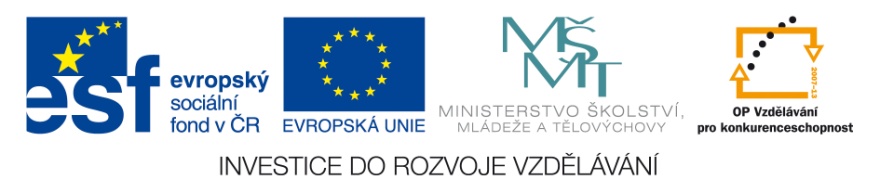 Alauda arvensis 2.jpg. In: Wikipedia: the free encyclopedia [online]. San Francisco (CA): Wikimedia Foundation, 2001-, 27. 2. 2007, 11:18 [cit. 2013-06-21]. Dostupné z: http://cs.wikipedia.org/wiki/Soubor:Alauda_arvensis_2.jpg

Garrulus glandarius 1 Luc Viatour.jpg. In: Wikipedia: the free encyclopedia [online]. San Francisco (CA): Wikimedia Foundation, 2001-, 12. 2. 2009, 19:29 [cit. 2013-06-21]. Dostupné z: http://cs.wikipedia.org/wiki/Soubor:Garrulus_glandarius_1_Luc_Viatour.jpg

European Starling 2006.jpg. In: Wikipedia: the free encyclopedia [online]. San Francisco (CA): Wikimedia Foundation, 2001-, 23. 8. 2006, 16:03 [cit. 2013-06-21]. Dostupné z: http://cs.wikipedia.org/wiki/Soubor:European_Starling_2006.jpg

European Goldfinch.jpg. In: Wikipedia: the free encyclopedia [online]. San Francisco (CA): Wikimedia Foundation, 2001-, 3. 8. 2012, 16:23 [cit. 2013-06-21]. Dostupné z: http://cs.wikipedia.org/wiki/Soubor:European_Goldfinch.jpg

Hooded Crow-Mindaugas Urbonas-9.jpg. In: Wikipedia: the free encyclopedia [online]. San Francisco (CA): Wikimedia Foundation, 2001-, 30. 9. 2007, 11:10 [cit. 2013-06-21]. Dostupné z: http://cs.wikipedia.org/wiki/Soubor:Hooded_Crow-Mindaugas_Urbonas-9.jpg

Augustín Povedano Ruiseñor Luscinia megarhynchos.jpg. In: Wikipedia: the free encyclopedia [online]. San Francisco (CA): Wikimedia Foundation, 2001-, 29. 9. 2012, 13:49 [cit. 2013-06-21]. Dostupné z: http://cs.wikipedia.org/wiki/Soubor:August%C3%ADn_Povedano_Ruise%C3%B1or_Luscinia_megarhynchos.jpg
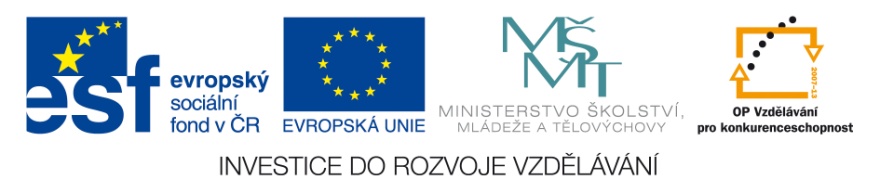